সবাইকে
শুভেচ্ছা
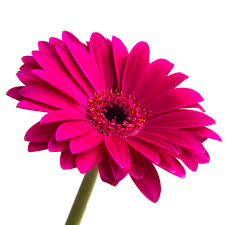 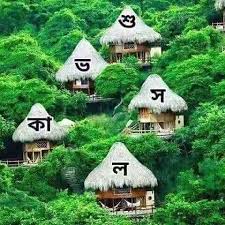 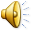 শিক্ষক পরিচিতি
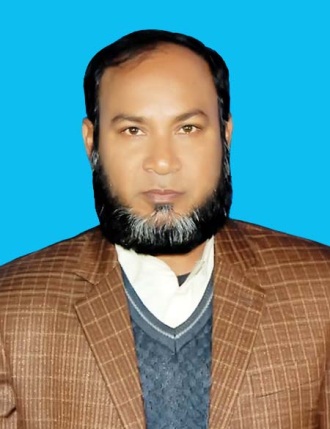 মোঃ আব্দুল হালিম
সহকারী অধ্যাপক(বাংলা)
খাঞ্জনপুর তালকুড়া আলিম মাদরাসা
সাপাহার,নওগাঁ।
Qwe¸‡jv Lye g‡bv‡hvM w`‡q jÿ K‡iv Ges g‡b Kivi †Póv K‡ivÑ †Zvgvi cvV¨ eB‡qi †Kvb KweZvi mv‡_ welq wn‡m‡e mv`„k¨ Av‡Q ?
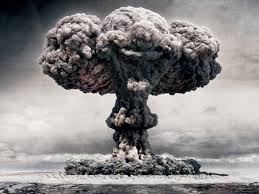 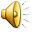 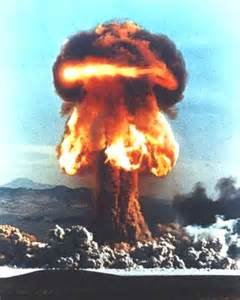 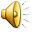 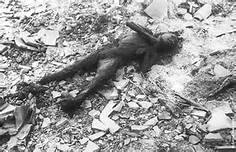 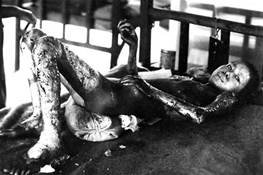 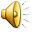 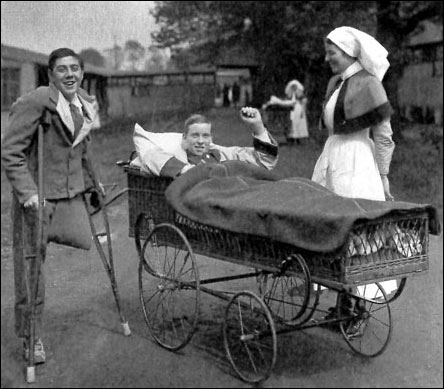 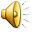 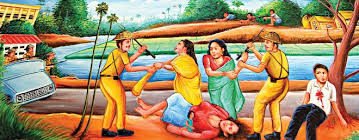 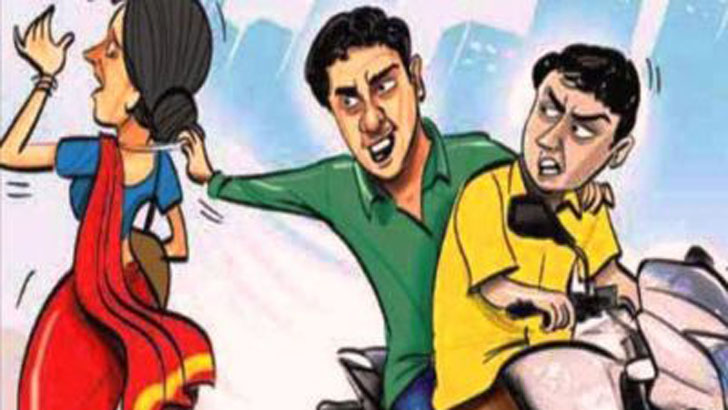 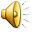 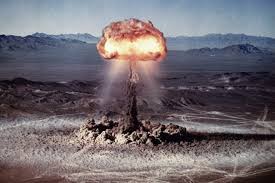 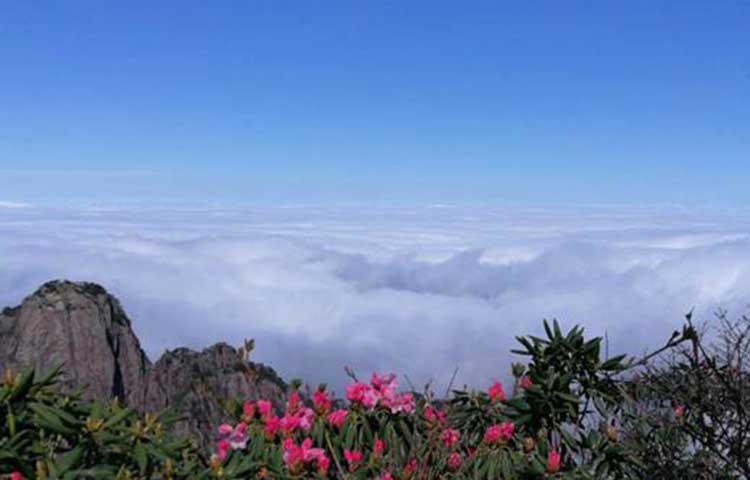 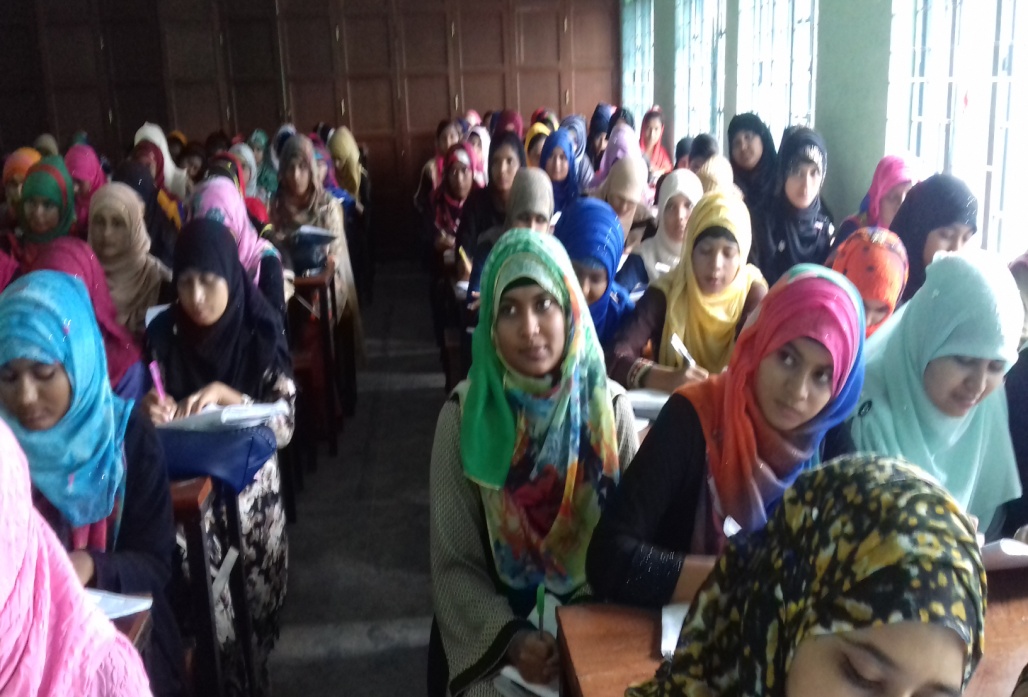 উপরের ছবিগুলো তোমার বইয়ের 
কোন কবিতার সঙ্গে মিল আছে।
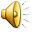 পাঠ পরিচিতি                                                শ্রেণি:আলিম ১ম বর্ষ                                                                            বিষয:বাংলা ১ম পত্র
কবিতাঃ সেই অস্ত্র 
তারিখঃ ২০/০৫/২০১৯ খ্রিঃ
সময়ঃ ৫০ মিনিট
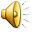 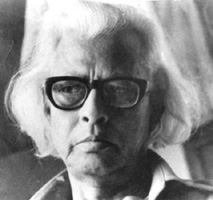 ২ জানুয়ারি ১৯১৭   ১০ জুলাই  ১৯৮৫
সাংবাদিক-সম্পাদক  বাংলা একাডেমি,   একুশে পদক।,
মানবদরদী শিল্পী, সংবেদনশীলতা,ব্যক্তিগত অনুভূতি,জীবনঘনিষ্ঠ আশাবাদী চেতনা।
মেঘ বলে চৈত্রে যাবো, রাত্রিশেষ,ছায়াহরিণ, সারাদুপুর,বিদীর্ণ দর্পণে মুখ।
আহসান হাবীব
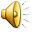 শিখন ফল
এ পাঠ শেষে শিক্ষার্থীরা-
কবি পরিচিতি লিখতে পারবে,
সেই ‘অস্ত্র’ কবিতাটি বিশ্লেষণ করতে পারবে,
“সেই ‘অস্ত্র’ কবিতায় কবি কিসের শান্তি                                           প্রত্যাশা করেছে”-ব্যাখ্যা করতে পারবে।
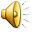 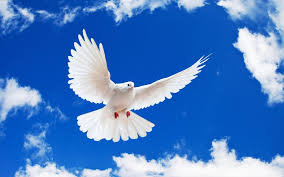 আমাকে সেই অস্ত্র ফিরিয়ে দাও ‌ 
সভ্যতার সেই প্রতিশ্রুতি
সেই অমোঘ অনন্য অস্ত্র
 আমাকে ফিরিয়ে দাও।
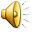 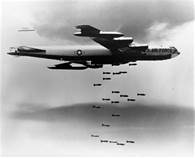 সেই অস্ত্র Avgv‡K ফিরিয়ে দাও 
 ‌†h A¯¿ D‡ËvwjZ n‡j 
c„w_exi hveZxq A¯¿ n‡e AvbZ
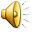 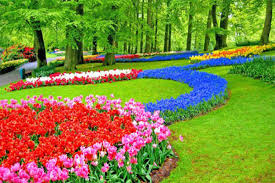 যে অস্ত্র উত্তোলিত হলে
অরণ্য হবে আরও সবুজ
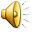 দলীয় কাজ
কবি কিসের শান্তি কামনা করেছেন—আলোচনা কর।
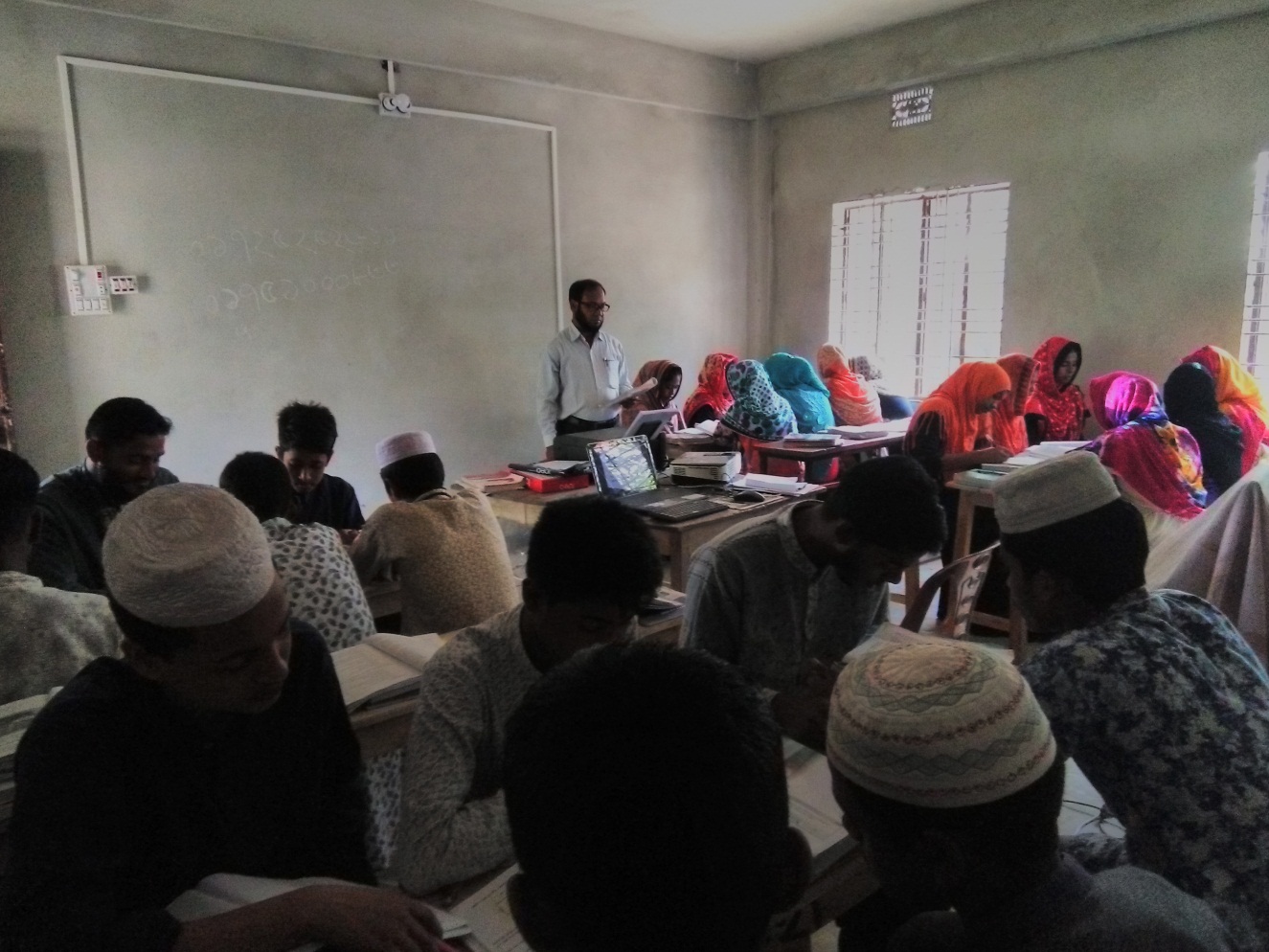 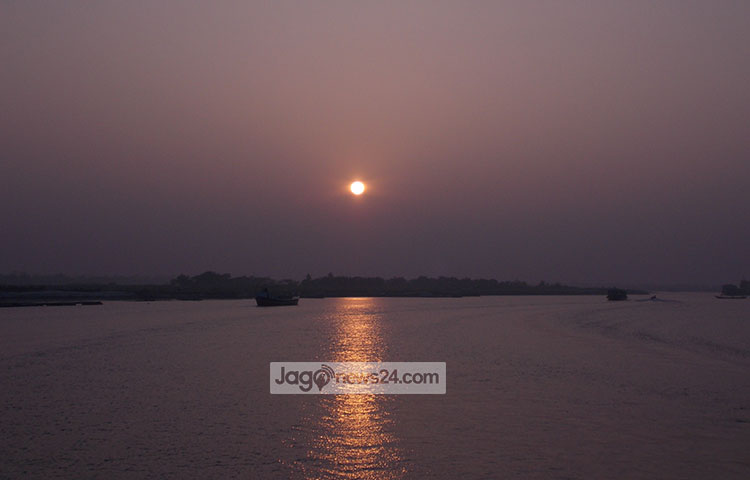 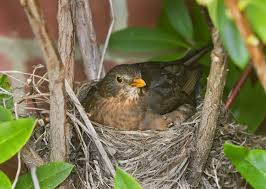 নদী আরও কল্লোলিত 
পাখিরা নীড়ে ঘুমাবে।
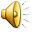 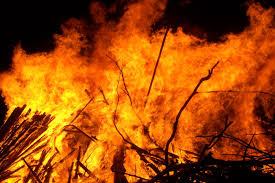 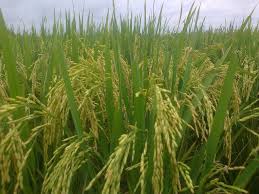 যে অস্ত্র উত্তোলিত হলে
ফসলের মাঠে আগুন জ্বলবে না
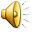 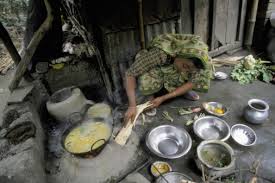 খা খা করবে না গৃহস্থালি।
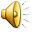 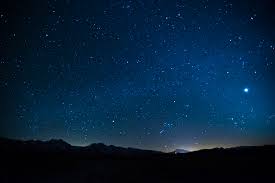 যে অস্ত্র ব্যাপ্ত হলে
নক্ষত্রখচিত আকাশ থেকে আগুন ঝরবে না
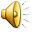 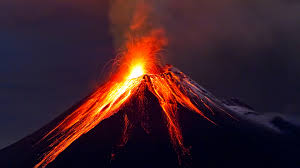 মানব বসতির বুকে 
মু্হূর্তের অগ্ন্যুপাত
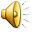 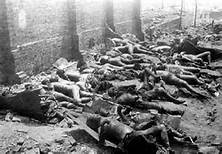 লক্ষ লক্ষ মানুষকে করবে না পঙ্গু-বিকৃত
আমাদের চেনতা জুড়ে তারা করবে না আর্তনাদ
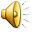 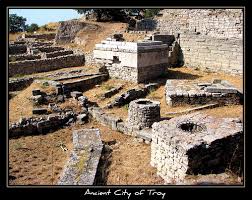 সেই অস্ত্র যে অস্ত্র উত্তোলিত হলে
বার বার বিধ্বস্ত হবে না ট্রয়নগরী।
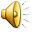 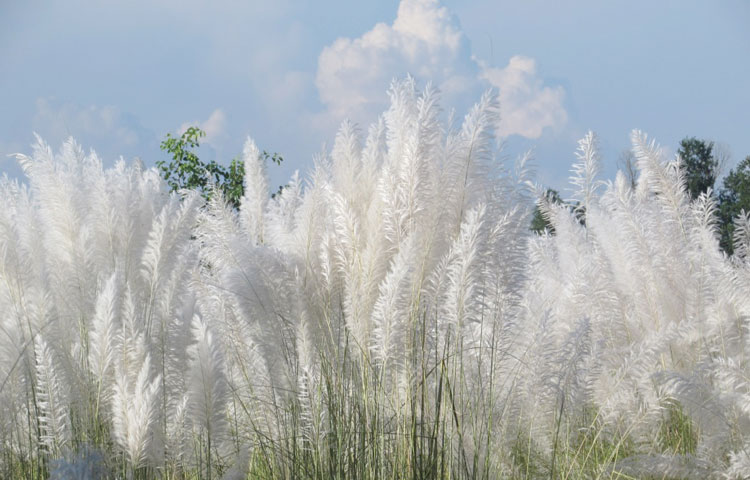 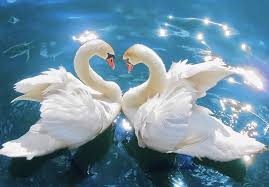 সেই অমোঘ অস্ত্র-ভালবাসা
    পৃথিবীতে ব্যাপ্ত করো।
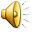 বাড়ীর কাজ
মহান মুক্তিযুদ্ধে আমরা কি কি হারিয়েছি –তা বিশদ ভাবে ব্যাখ্যা কর।
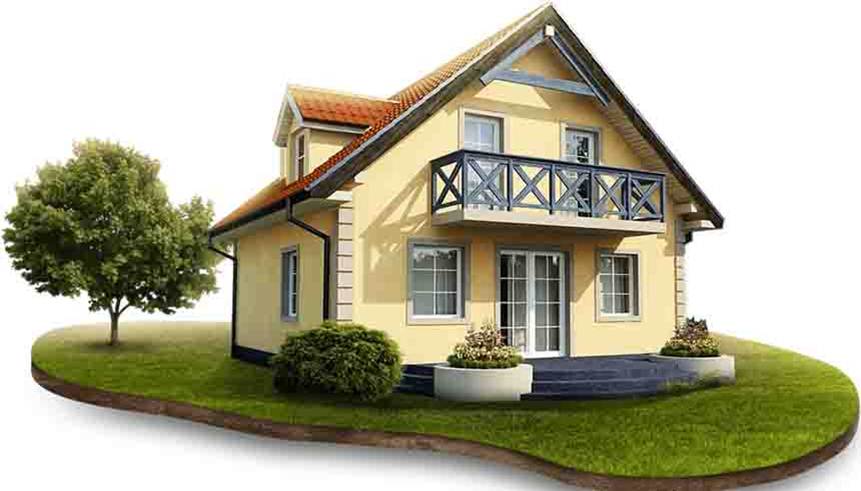 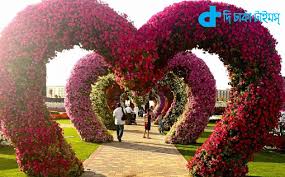 ধন্যবাদ
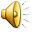